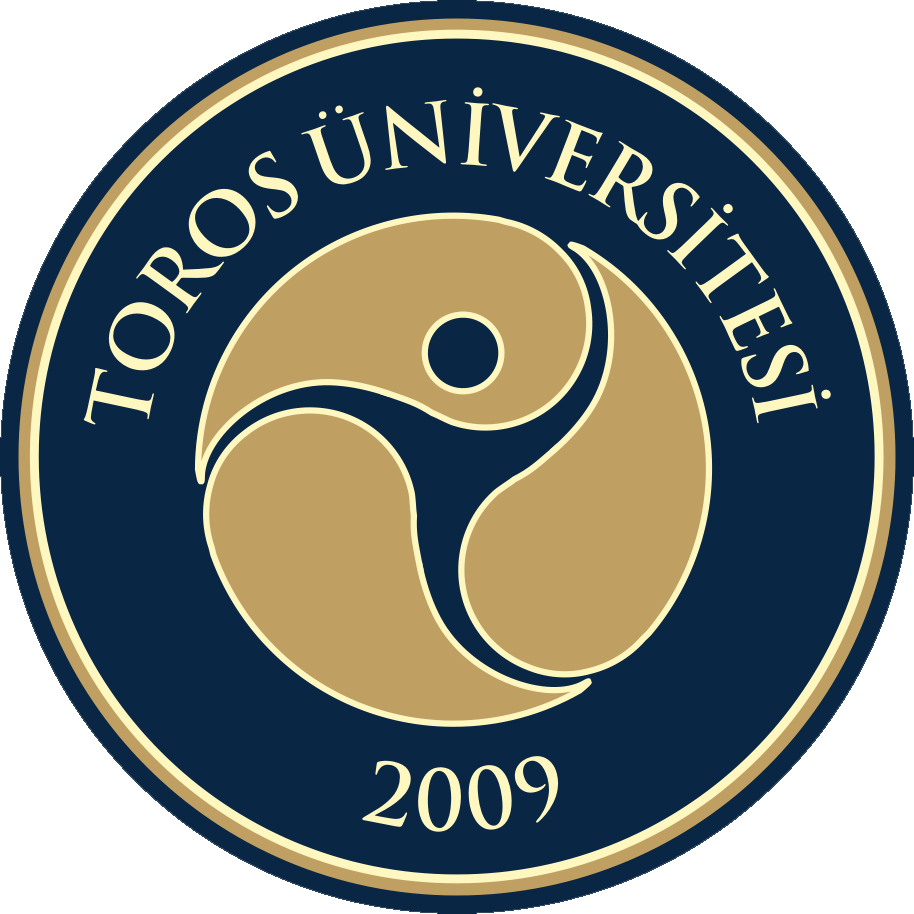 TOROS ÜNİVERSİTESİ 
YABANCI DİLLER BÖLÜMÜ
2023-2024 ORYANTASYON
AMAÇLAR
İLETİŞİM
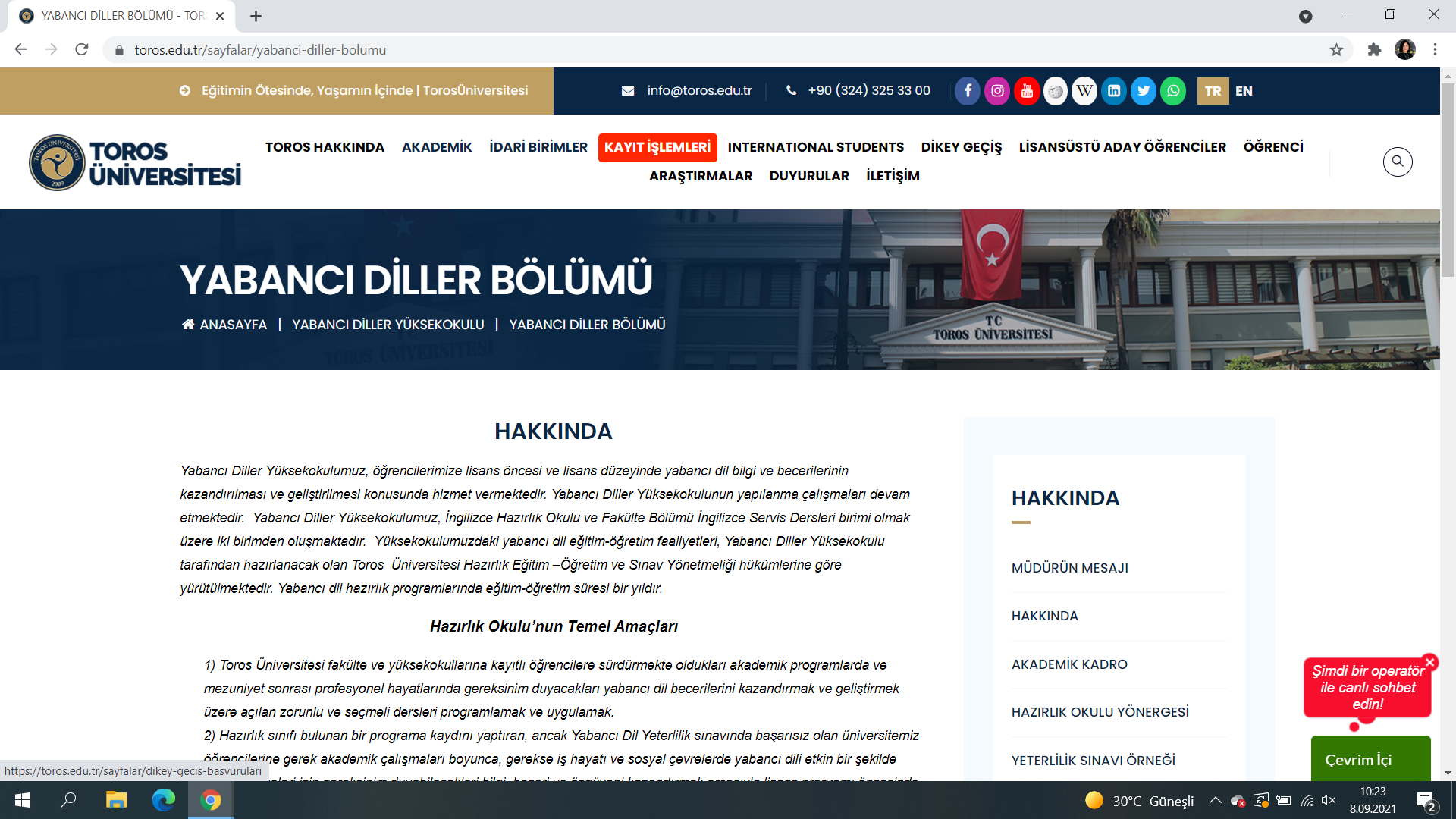 Web Sitesi



Toros Üniversitesi Resmi Mail Adresi
ÖğrenciNo@toros.edu.tr
SINIFLAR
BRIGHTON	 (BEGINNER)
EDINBURGH (ELEMENTARY)
PETERBOROUGH (PRE-INTERMEDIATE)

RICHMOND (REPEAT)

ADDINGTON (ADVANCED)
SEVİYE GRUPLARI
A1/A2 	BEGINNER/ELEMENTARY	
B1		
	PRE-INTERMEDIATE
B1+		INTERMEDIATE		
B2		
	UPPER-INTERMEDIATE 
C1
	ADVANCED 			         (MÜTERCİM ve TERCÜMANLIK)
MODÜLER SİSTEM
BAŞARI HEDEFLERİ B2-  UPPER-INTERMEDIATE (ÜST ORTA SEVİYE)
BAŞARI HEDEFLERİ (MÜTERCİM ve TERCÜMANLIK)C1 –ADVANCED (ÜST DÜZEY)
MODÜLER SİSTEM
Modül   ağırlıkları
10
Modül sonu notu belİrleme sİstemİ
11
ÖĞRETMEN DEĞERLENDİRME %10 (TEACHER ASSESSMENT)
12
ÖĞRETMEN DEĞERLENDİRMEUSE OF ENGLISH %10 (TEACHER ASSESSMENT)
13
ÖLÇME VE DEĞERLENDİRME
ÖĞRETMEN DEĞERLENDİRMESİ (TA)       %10
KISA SÜRELİ SINAVLAR (QUIZZES)            %20
MODÜL İÇİ SINAVI (IMA)                                %30
MODÜL SONU SINAVI  (EMA)                         %40

+



= YIL SONU BAŞARI NOTU
YETERLİK
SINAVI %40
YIL SONU NOTU 
(4 MODÜLÜN ORTALAMASI) %60
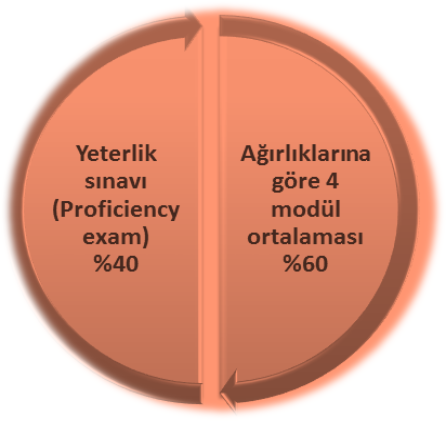 YIL SONU NOTU
PROFICIENCY EXAM (TUPEX) %40   
		+   
MODÜL SONU ORTALAMALARI (AĞIRLIKLARINA GÖRE 4 MODÜLÜN ORTALAMASI)  %60
15
TUPEX (YETERLİK SINAVI)
16
ÖZEL DURUMLAR
17
DANIŞMAN ÖĞRETİM GÖREVLİLERİ
A1 FUNDA AZNİK
A2 İSA EROĞLU

P1 EBRU GÜVENÇ

E1 DENİZ AYDIN

B1 CANSU KALKAN
SINIF TEMSİLCİLERİ
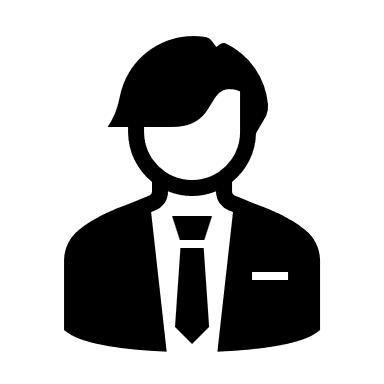 Yabancı öğrenci temsilcisi ve danışmanı
Engelli öğrenci danışmanı
DANIŞMANLIK SİSTEMİ
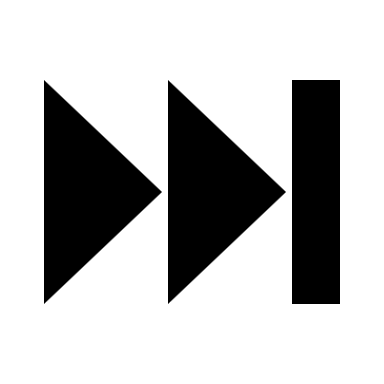 DEVAMSIZLIK KONTROLÜ:
ERKAN TUNÇ & DAMLA ÇETİNER
E-KAMPuS SİSTEMİekampus.toros.edu.tr/
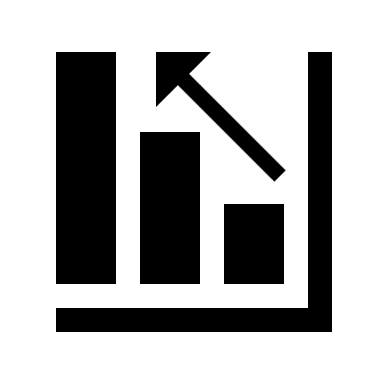 NOT KONTROLÜ:
ALPER KALYONCU
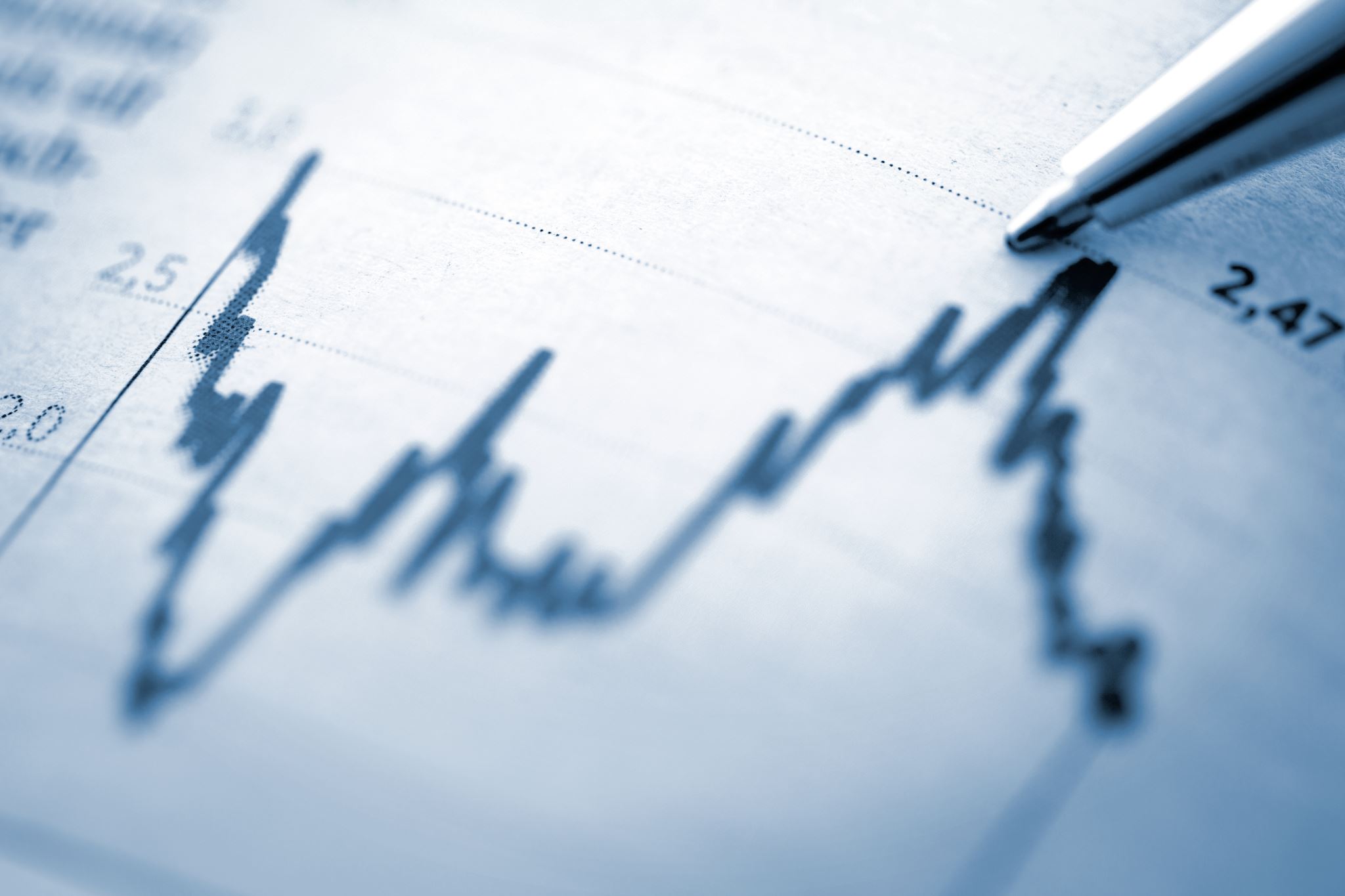 Derslere katılım %80 zorunludur.%80’den fazla derslere devam etmeyen öğrenciler her modülde yapılan EMA (Final) sınavına girme hakkını kaybeder.
DERS SAATLERİ
25
MAIN COURSE KİTAPLARI
26
READING KİTAPLARI
27
WRITING KİTAPLARI
LISTENING KİTAPLARI
29
LEARNING CENTER
Salı-Perşembe 15:00
30
WRITING CENTER
Salı-Perşembe
 15:00
31
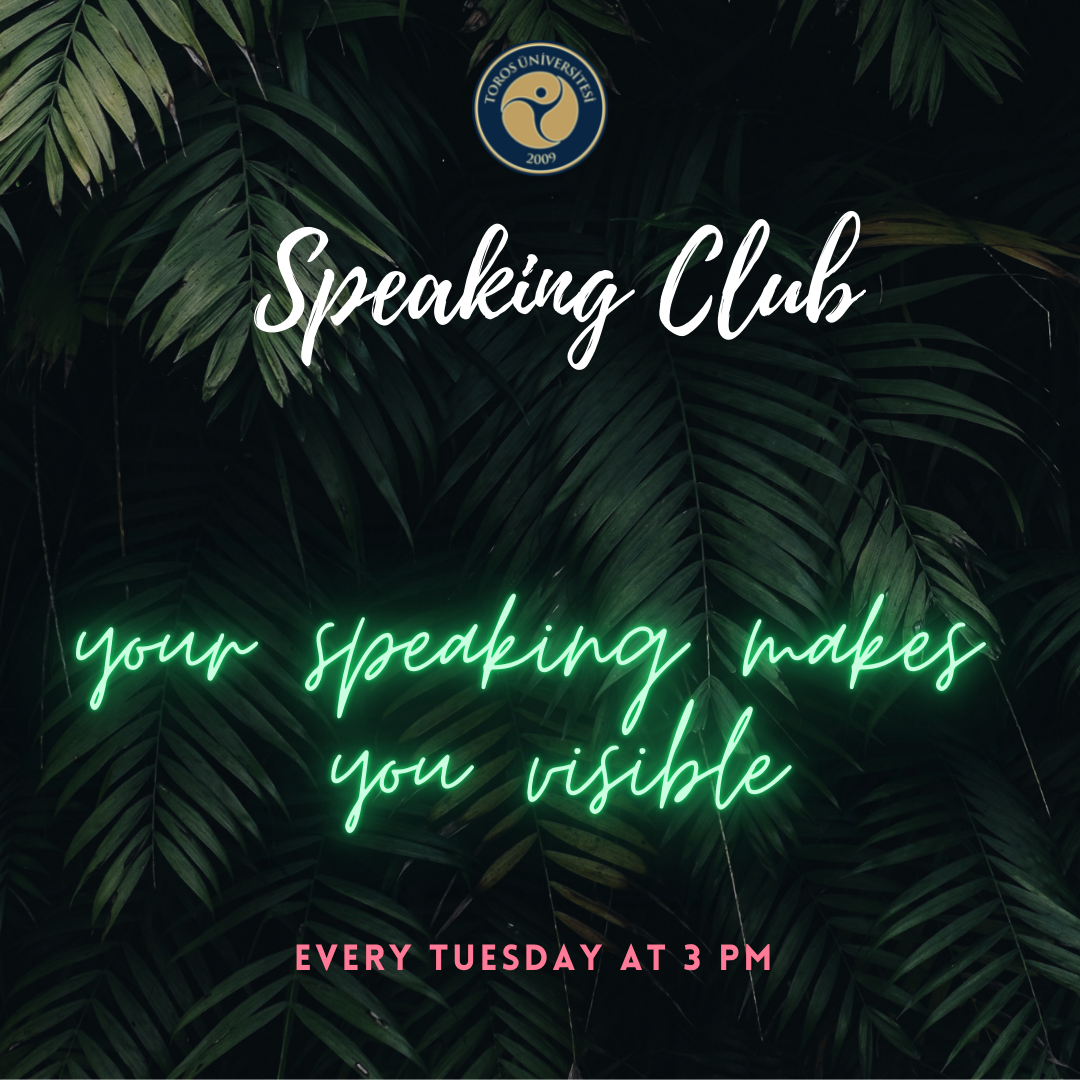 SPEAKING CLUB
Salı
 15:00
32
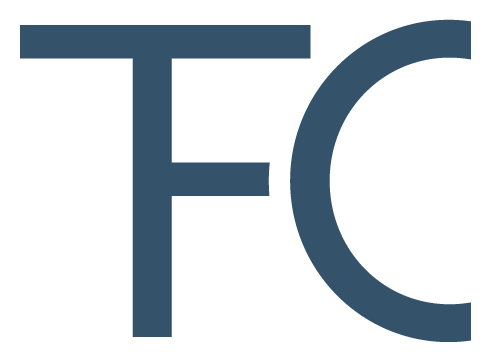 Translatıon club
33
AKADEMİK TAKVİM /GÜZ DÖNEMİ
AKADEMİK TAKVİM /BAHAR DÖNEMİ
AKADEMİK TAKVİM / YAZ DÖNEMİ
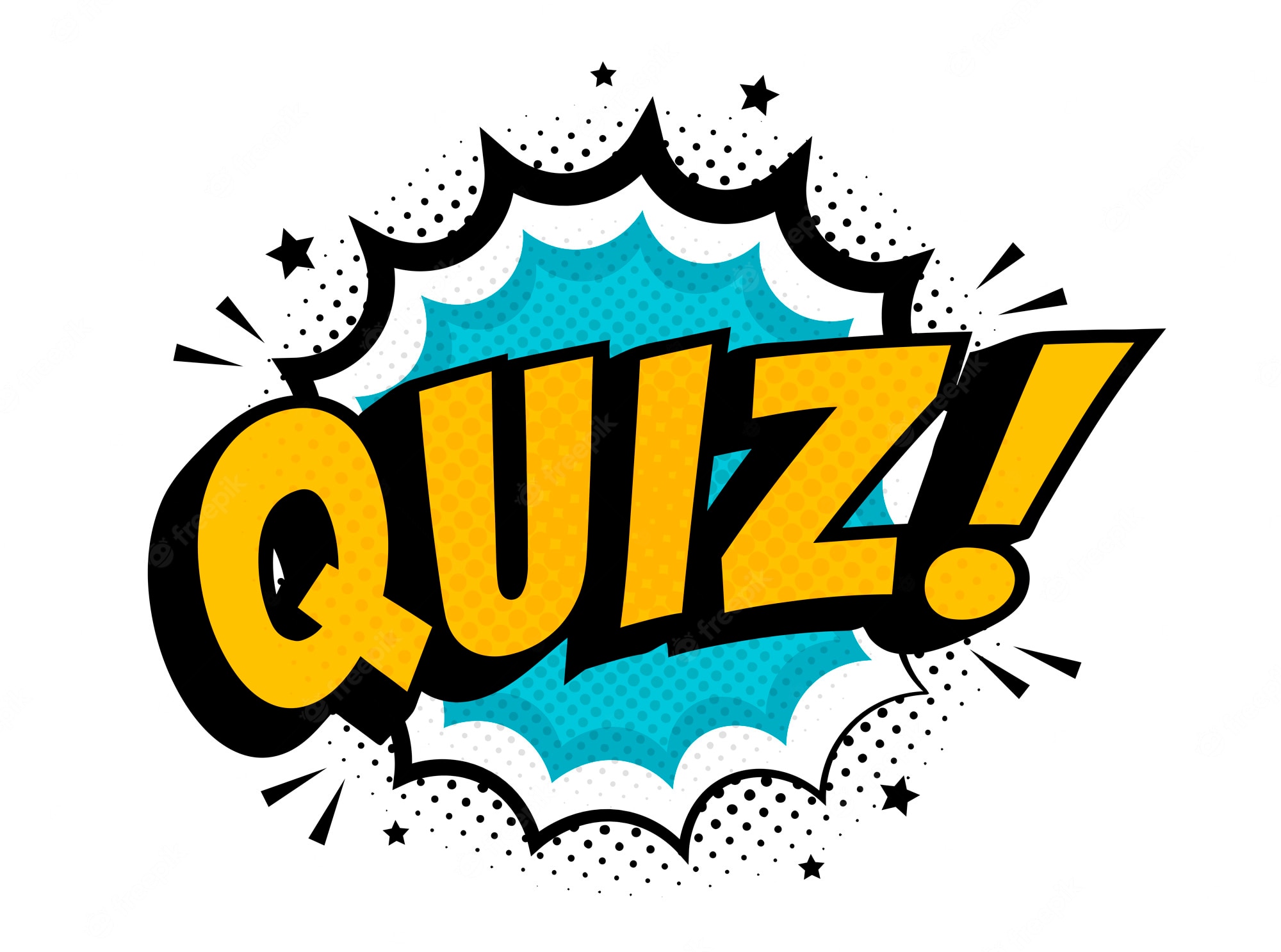 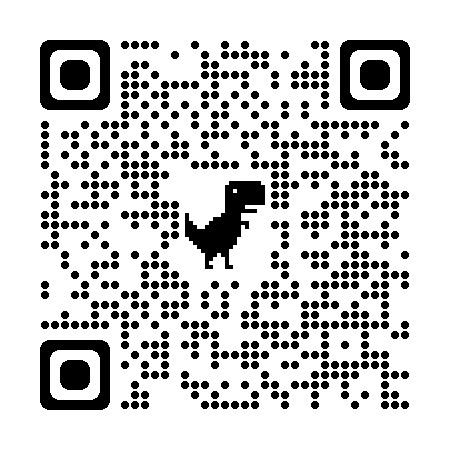 ANKET